Investment profile Zhovtovodsk city territorial community
General characteristic
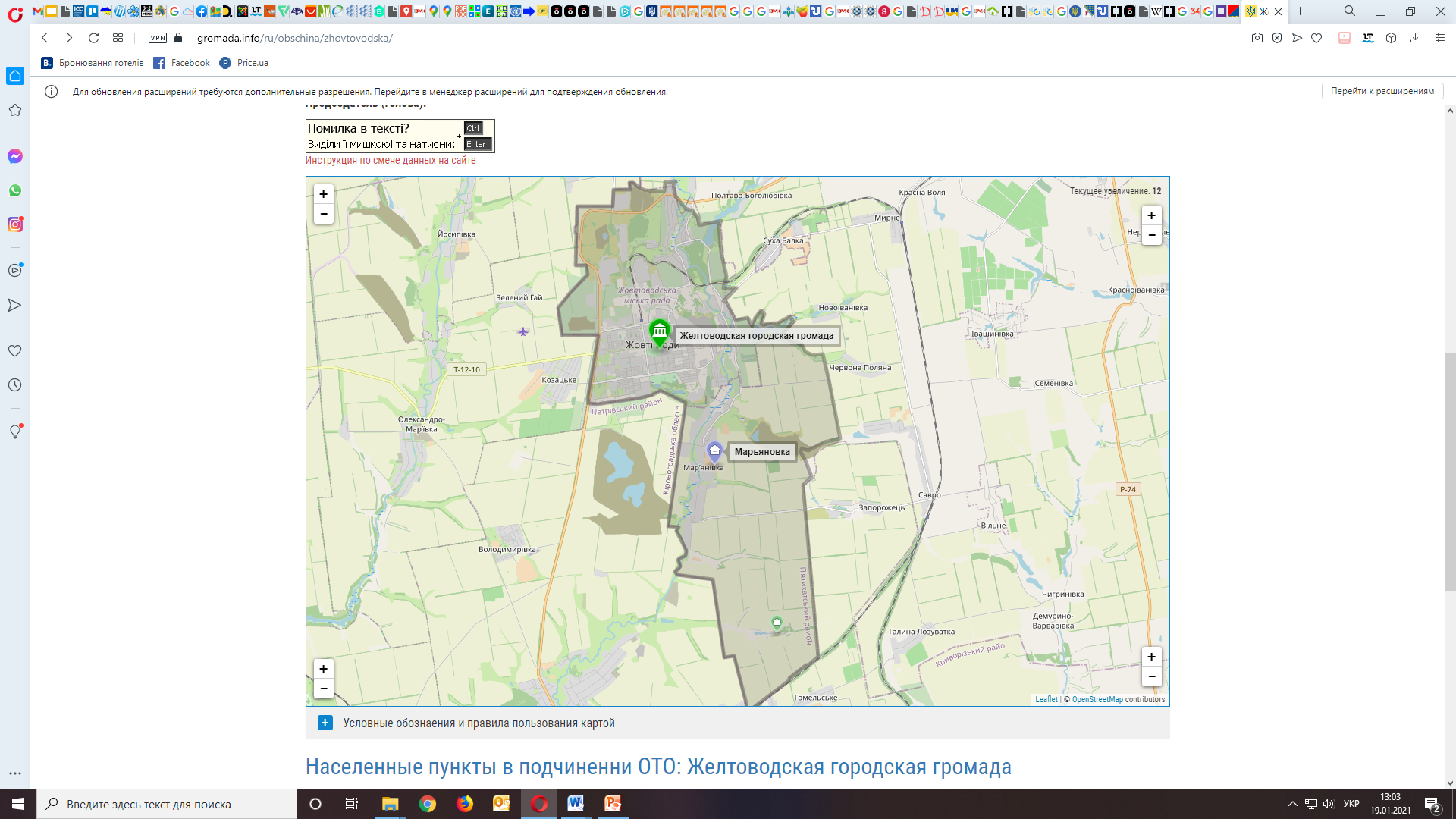 The Zhovtovodsk community borders the Kirovohrad region, Saksagansk, Pyatikhatsk communities of the Kamian district and Gleyuvatsk community of the Kryvorizk district 

The community includes 4 settlements: 
Zhovti Vody 
Volochaivka 
Maryanivka 
Sukha Balka

The administrative center of the community is the town of Zhovti Vody

The number of Starosty districts - 1
Area of ​​the community  – 76,087 кm2

Available population (according to estimated data): 41,97 thousand people (of which the urban population – 40.85 thousand people, the rural population – 1.12 thousand people)
Transport infrastructure
The territory of the community is crossed by roads :
Highway Р 74 (highway of regional significance in Ukraine) runs through the territory of Dnipropetrovsk and Kirovohrad regions through Pyatikhatky - Kryvyi Rih - Shiroke. 

Highway Т 1210 (motorway of territorial importance in Kirovohrad and Dnipropetrovsk regions) passes through the territory of Kropyvnytskyi, Oleksandriyskyi and Kamianskyi districts through Ustinivka - Dolynska - Petrove - Zhovti Vody. 

The nearest international highway E-50 passes at a distance of 18 km from the city of Zhovti Vody.  

Passenger transportation in the community is provided by the FOP Ryabenko O. 

Distance to the nearest railway stations :
Pyatikhatky (22,0 km)
Kryvyi Rih, Rokuvat station(49,0 km)
Distance to nearest cities :
Distance to airports :
Dnipro      (148,0 км)
Kryvyi Rih( 66,0  км)
The structure of the land fund of the community
Natural resources:

Soils (characteristics): ordinary chernozems with low humus 
Water resources (type, quantity, area, characteristics): 4 water bodies are located on the territory of the TG :
Zhovta River - 58 km long. The catchment area is 490 km². The slope of the river is 1.6 m/km. The valley is trapezoidal, 2.5 km wide. The river is moderately winding. It is used for agricultural needs, water supply, irrigation. It flows through the territory of the community, flows into the Ingulets River; 
reservoir "Vodobud" - a reserve drinking water reservoir, which is on the balance sheet of KP "Zhovtovodsky Vodokanal" DRС", with an area of ​​0.1374 km²;
reservoir "Vodyane" (Vesela Ivanivka) - reservoir, catchment area 0.05 km²;
reservoir in the Children's Park - an artificial reservoir, the area of ​​the catchment basin is 0.02 km². 

Minerals / natural deposits on the territory of the community
There are deposits of iron and scandium ores on the territory of the community. 
The geological study of minerals - gold ores and related minerals - niobium ores is ongoing, including research and industrial development of deposits on the Zhovtovodskaya square (located 8 km north of the town of Zhovti Voda, along the southeastern outskirts of the village of Zhovte, Dnipropetrovsk region in the submeridional direction)
Population
Population: 41,97 thousand people (including men - 18.6 women - 23.37 thousand people)
Employed population :  6,55 thousand people 
Pensioners :                   14,04 thousand people 
Unemployed :                0,35 thousand people 
Children :                         6,75 thousand people
The employment structure of the population in the territory of the Zhovtovod community
Community infrastructure
Medical institutions 
MNPE “Primary Healthcare Center" of the Zhovti Vody City Council 
Zhovtovodsk City Hospital of the Zhovtovodsk City Council and the Department of Restorative Treatment and Functional Diagnostics within it 
Private medical centers: "Kamed", "Zdorovya", "Profimed", etc., private dental offices 

Educational institutions 
General secondary education - 10 
Preschool education - 11 
Specialized institutions - 3 
Pre-higher education institutions - 2 
Vocational and technical institution - 1 


Center for provision of social services 
Department of social assistance at home 
Department of day care and organization of provision of targeted in-kind assistance 
Department of social work 
psychological service and service office for veterans' affairs 

Banking institutions 
Department of the Branch of the Dnipropetrovsk Regional Administration of JSC "Oschadbank" 
Branch of PJSC Raiffeisen Bank Aval 
Branch JSC CB "PrivatBank" 
Branch of JSC "Ukrgasbank"
Children's homes, foster families 
Children's homes of family type - 2 
Foster families - 12 
Foster families - 1 
 
Cultural institutions 
CІC "Palace of Culture" 
CІC "House of Culture "Rodyna" 
CІC "Maryanivskyi House of Culture" Zhovtovo Music School 
CІC "City Historical Museum" 
CІC "Zhovtovo Centralized Library System" 

Sports facilities 
CF "Center for physical health of the population "Sports for all" of the Zhovtovod city council 
Communal institution of out-of-school education Children's and youth sports school of the Zhovtovod city council 
Stadium; gyms; basin 

Trade and services 
Shops - 316 
Pharmacies - 26 
Gas stations – 4, charging station for electric cars – 1 Pawn shops -6 
Hotels - 2 
Restaurants, cafes, bars - 32 
Hairdressers, beauty salons - 19 
Wholesale bases -7 
Trade pavilions - 66
Energy supply and communal services
Electricity is supplied in the community 
     PJSC "Dniprooblenergo", PJSC Central Energy Company, Dnipro   Energy Services LLC 

 Provides water supply and drainage in the community 
     Utility company "Zhovtovodsky Vodokanal" DRС" 

Provides heating in the community 
    Utility company "Zhovtovodskteplomerezh" of Zhovtovodsk City Council" 

Distribution and supply of natural gas to community consumers is carried out by: 
    GC "Naftogaz of Ukraine", JSC "Dnipropetrovskgaz" 

Household waste management services are provided in the community 
    Utility company "Clean city" of the Zhovtovod city council"
Electric substations on the territory of the community
PS "Northern-150" 150/35/6 Nominal capacity of the substation, Snom., kVA 2×63000 

PS «С-35» 35/6
Nominal capacity of the substation, Snom., kVA 3200

PS «Electron -150» 150/35/10
Nominal capacity of the substation, Snom., kVA 2×63000

PS «№ 29» 35/6 
Nominal capacity of the substation, Snom., kVA 2×4000

PS «№ 5» 35/6
Nominal capacity of the substation, Snom., kVA 2×16000
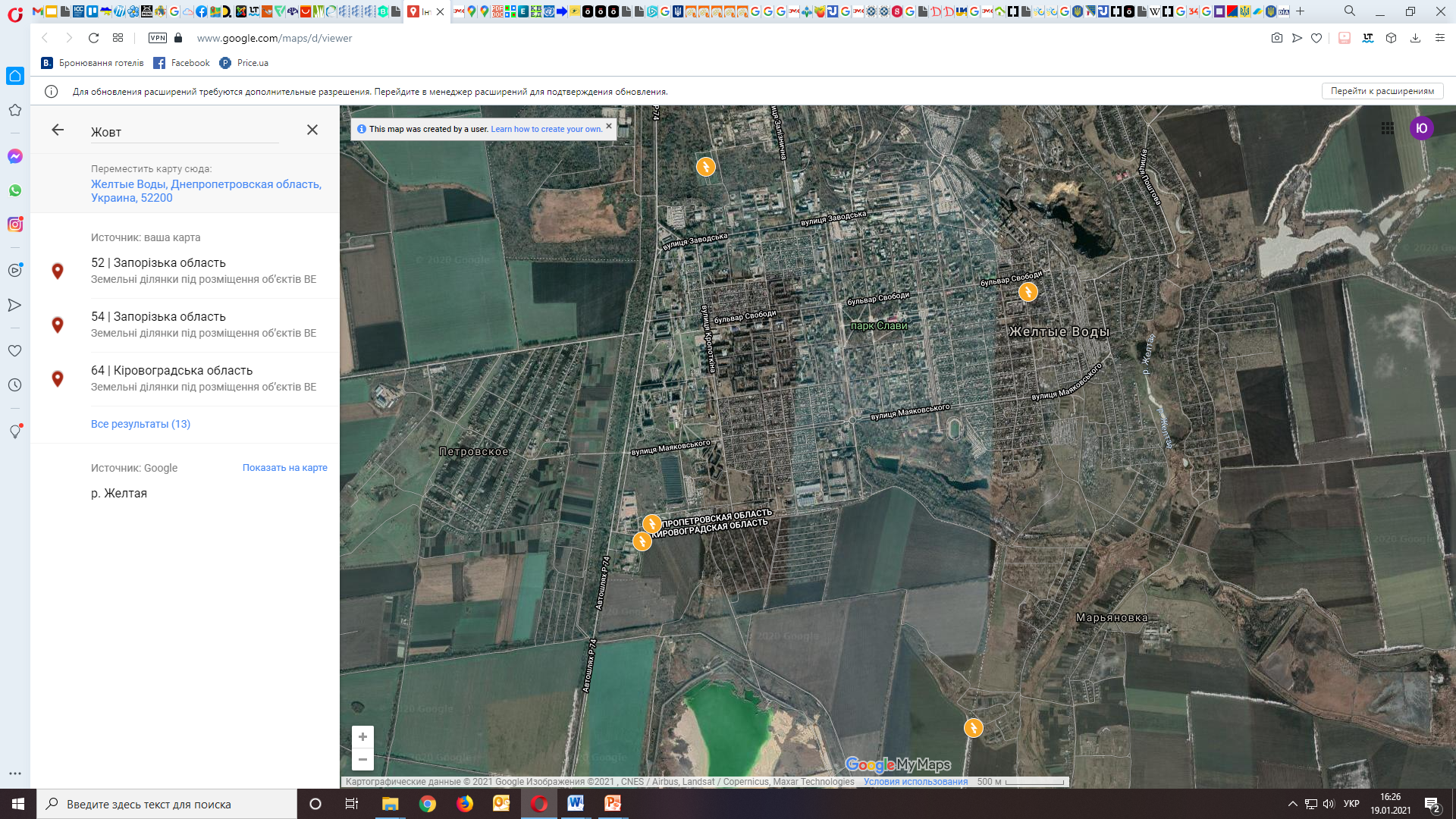 Economic indicators
revenues of the community budget in the amount of UAH 320491,5  thousand 
budget subsidy level :                           0 %
own income per inhabitant :               5356,2 UAH 
capital expenditures per inhabitant : 522,9 UAH
average salary :                                      15,6 thousand UAH
tax rates on industrial land :  1 %, 
     agricultural land – 1 % from NGOs 
rental rates on land for commercial use: 3 % (temporary structures) and 5% (porches), agricultural land – 0,1 % (Zhovti Vody)
services Center for the provision of administrative services –Zhovti Vody  (number of services – 336)
Industry
The largest industrial enterprises :
Agriculture
The largest agricultural enterprises:
Construction
Representatives of the construction industry:
Tourism
Nature reserve fund on the territory of the community 
      absent

Architectural monuments on the territory of the community 

Palace of Culture (or "Center of Folk Culture and Leisure") - was built in 1957. Given the uniqueness of the Palace of Culture in Zhovty Vody, in 1985 it was included in the list of architectural monuments of the Dnipropetrovsk region. 

Tourist infrastructure  
 
monument to the heroes of the liberation war of 1648-1654;  
CPC "Palace of Culture"; 
CPC "City Historical Museum"; 
hotels 
A traveler's map has been developed. 


Recreation and rest areas 

Children's Park" (Avangardna St., 56. Area - 69,942.0 sq.m.) 
"Glory Park" (Heroiv Ukrainy St. - European St. - Svobody Boulevard. Area - 204,098.0 sq.m.) "Nadia" Square (Avangardna Street. Area - 46,000.0 sq.m.) 
Park of the 2nd microdistrict
Priority areas of development Zhovtovodsk СTС
. Development of the industrial sector of the economy, increase in population employment 

. Humanitarian and social development of the community . 

. Ensuring environmental and energy security 

. Development of housing and communal services
Investment proposals of Zhovtovodsk CTC
Land plots
Land plots of communal enterprises :
Real estate objects :
Vacant premises of communal enterprises :
head of the department of economic and investment development
Contact information

Mailing address:
Dnipropetrovsk Region, Kamiansky District, Zhovti Vody, Svobody Boulevard, building 33 

Contact numbers:
050-830-6656 (head of the department of economic and investment development  Bilenko Nataliy)

E-mail :
vesr_zhv@i.ua , info@gvvyk.dp.ua

Website :
http://zhv.dp.gov.ua
https://www.facebook.com/zhv.dp.gov.ua